City of Wilmington ARPA Spending by Category
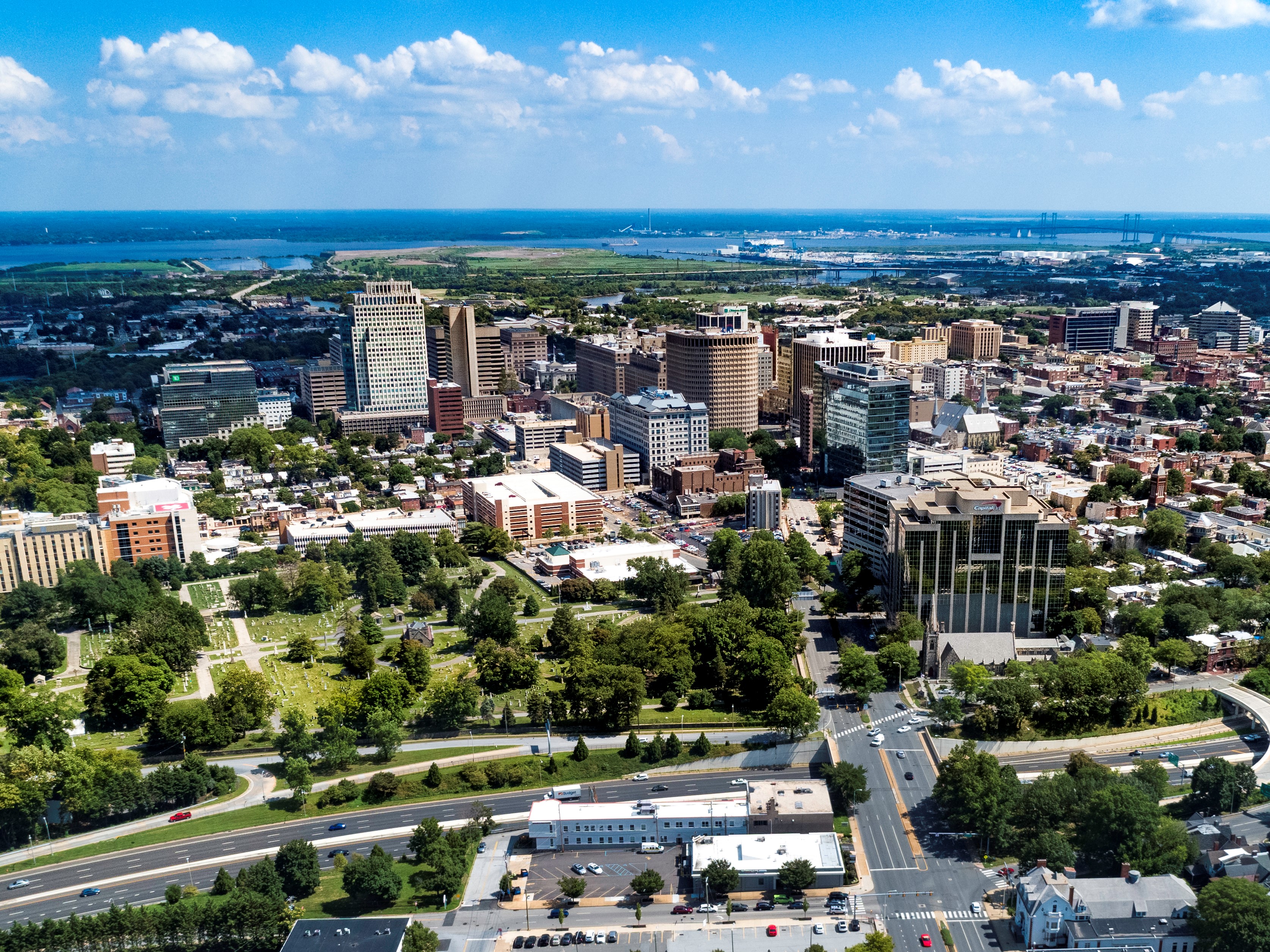 October 2023
Summary by Category
Amount Spent by Category
Corrections to September 2023 Presentation: 
We determined that we were overbudgeting for the outyears of the Community Public Safety Initiative by about $1.35 million
Those funds were reallocated to the following areas: 
Neighborhood Camera Initiative: $286k
Outyear budget for Apricot case management software: $115k
Land Bank: $900k $500k 
Delaware Affordable Housing Group: $400k
NCC Vo-Tech “Wilmington’s Future Builders Program”: $60k
Allied Construction: $60k

Changes Since Previous Month: 
$1.13 million set aside for strategic acquisition has been reallocated as follows:
$655,000 – Land Bank
$250,000 – St. Francis Healthy Village program (new project in Community Investment)
$229,000 – annual fee for automatic license plate reader cameras (2 years at $114k) 
$105,000 for CPSI Mini Grants will be paid from General Fund Real Estate & Housing Budget
Equivalent ARPA funds will be spent on non-HUD housing projects originally placed in Real Estate & Housing General Fund budget
Corrections and Changes Since Previous Month
Administrative Costs $2,368,486
Building Safer Communities $8.3 million
Community Investment $4.8 million
Neighborhood Revitalization $22.3 million
Workforce Development$2.5 million
Revenue Replacement: $12 million

Essential Pay for Essential Workers: $2,664,318
Other Categories